Acts
Symphony of the Scriptures
Acts
Circa 63 AD
The Church Enlarged
to “Judea and Samaria”
The Church Expanded
to “Ends of the Earth”
“But you will receive power when the Holy Spirit has come upon you, and you will be my witnesses in Jerusalem and in all Judea and Samaria, and 
to the end of 
the earth” (1:8)
The Church  Established
           at Jerusalem
The church is…
Born
Tested
Purified
Strengthened
The Gospel is…
Spreading
Multiplying
Changing lives
Breaking Traditions
The witness is…
Extended
Received & Rejected
Changing Lives
Unifying  (Jews &                         Gentiles)
A.D.  30
A.D. 60
Chapters 1-7
Chapters 8-12
Chapters 13-28
Leaders
The Apostle Peter
The Apostle Paul
Jewish Evangelism
Transition
Gentile Evangelism
Emphasis
Time
A.D. 30 (1:1-2:47)
A.D. 33 (8:1)
A.D. 56 (21:18)
A.D. 37 (9:32)
Scope
City Evangelism
Cross-cultural Evangelism
National Evangelism
Purpose
Historical Motive
Defense Motive
Biographical Motive
1. Apostolic Office 
& Work
2. The Work of 
the Holy Spirit
5. Story of 
The Church
4. Conversions
3. Preaching
The Gospel
Contents
     Historical
Modified from God’s Masterwork  by  Charles Swindoll  and NT Book By Book by Roy Cogdill
[Speaker Notes: The end of the gospels doesn’t mean the end of the life of Christ.  No indeed! The promise of the kingdom prophesied in the old Testament is born in Acts chapter two and the book of Acts picks up where the Gospels leave off --- with Jesus commissioning His disciples and ascending into heaven (1:9).  Jesus has died, was buried, and has been resurrected and the gospel that saves believers of all nations has its beginning in Acts 2.  The smoothest transition of the gospels is from Luke to Acts, for the two books have the same author.  Luke opens Acts with reference to his gospel: “In the first book, O Theophilus, I have dealt with all that Jesus began to do and teach” (1:1).  The key word is “began”.  The gospel account was just the first stage of Jesus’ life; Acts is the second stage, the second volume of a never-ending story.  In the gospels, Jesus offers His life; in Acts, He offers His power;  In the Gospels, Jesus plants the seed of the church; in Acts, the seeds spread and grow.  In the Gospels, Jesus is crucified, resurrected and taken into heaven; in Acts, He sits beside the Father, reigning as the head of the church (kingdom).  In the gospels, the emphasis is on Jesus’ ministry; in Acts, the emphasis is on His heavenly ministry exercised through the Apostles as they are empowered by the Holy Spirit.  Acts provides a rich historical backdrop for the rest of the New Testament.  During a 30- year period at least eleven of the twenty-two epistles were written: ten of which were Paul’s.  Reading Acts will benefit us in understanding these epistles when we get there.  Acts is a history of the early church and should be seen as a go to book for understanding how it is Christians are to honor and worship God collectively.  In Acts we learn of the acts required for conversion.  In the gospels, Jesus was portrayed as the Savior of all people (Mt. 1:21) and that theme blossoms in this book.  Jesus promised the apostles that the “Holy Spirit would come upon them (apostles) and that they would become “witnesses to the end of the earth” (1:8).  As commanded, they went into all the world preaching the gospel (Mt. 28:18-20). Acts tells us about those travels.  Chronologically the book divides this way: (1) From the ascension to Pentecost; (1-2) (2) from Pentecost to the stoning of Stephen (3-7); (3) From Stephen’s death to Saul’s conversion (8-9); (4) From Saul’s conversion to the missionary journey’s (10-18); from the missionary journey’s to Paul’s imprisonment in Rome (19-28).  

Application

Acts tells us how to be saved.  Have we followed the acts of those converted?
Acts tells us that the Holy Spirit dwells in its followers when they dwell in the Spirit.  Can it be said of us that the Holy Spirit dwells in us?
Acts tells us that we are to be busy “proclaiming the kingdom of God and teaching about the Lord Jesus Christ with all boldness and without hindrance” (28:31)  Can that be said of us?
Acts tells us that the organization of the church matters (Acts 20:28).  Are we organized as we should be?

Key thought: Studying God’s Word matters. May each of us be like the Bereans who “were more noble than those in Thessalonica; they received the word with all eagerness, examining the Scriptures daily to see if these things were so” (.17:28)
Are we eager to study? Do we do it daily regularly? Do we have receptive hearts?]
Matthew
Mark
Luke 
John
Acts
Romans
1 Corinthians
2 Corinthians
Galatians
Ephesians
Philippians
Colossians
1 Thessalonians
2 Thessalonians
1 Timothy
2 Timothy
Titus
Philemon 
Hebrews
James
1 Peter
2 Peter
1 John
2 John
3 John
Jude
Revelation
James	          	50 AD	
Mark		50 AD
1 Thessalonians	52 AD
2 Thessalonians	52 AD
1 Corinthians	57 AD
2 Corinthians	57 AD
Galatians	58 AD
Romans		58 AD
Matthew		58 AD
Luke		58 AD
Acts		62 AD
Philippians	62 AD
Philemon	62 AD
Colossians	62 AD
Ephesians	62 AD
1 Peter		65 AD
2 Peter 		67 AD
Jude 		67 AD
Titus		67 AD
1 Timothy	67 AD
2 Timothy	68 AD
Hebrews		69 AD
John (Gospel)	85 AD
1 John		85 AD
2 John		85 AD
3 John		85 AD
Revelation	95 AD
CHRONOLOGICAL
CANON
*From Hester, Heart of NT History
About the New Testament  “Canon”
The list of books which are recognized as inspired and authoritative.
FIVE DIVISIONS
Apocalyptic (1)
Revelation
Gospels (4)
Matthew 
Mark 
Luke
John
Acts (1)
Book of History
General Letters (8)
James
1 & 2 Peter
1,2, 3 John 
Jude
Hebrews
Letters of Paul (13)
Thessalonians (2)
Corinthians (2)
Romans
Galatians 
Philippians
Philemon
Ephesians
Colossians
Timothy (2)
Titus
Introduction - The Title
“The title, “The Acts of the Apostles” is misleading: it leads the uninitiated reader to suppose that it treats of all or nearly all the acts of the apostles; whereas it actually treats of only a few acts of any of them, and almost none of the acts of the majority.  By omitting the two definite articles we obtain the title, Acts of Apostles, which answers well to the contents, representing some of the acts of some of the apostles, without pointing to the number of either.  This is the very title which the book bears in one of the two oldest existing MSS, while in the other (the Sinaitic) it is simply styled Acts."
J.W. McGarvey, New Commentary on Acts of Apostles,1892, page v111
Introduction
“As the gospel accounts come to a close with Jesus’s ascension, the focus of Scripture turns to the work of the apostles and others in in their efforts to spread the good news about Jesus throughout the world, and to the beginning of the church, which is comprised of Christ’s faithful disciples.  The historical record of the church in the first 30 years of its history, commonly known as the Acts of the Apostles, is evidently written by Luke.  Luke’s writing records many of the acts of some of the apostles, principally those of Peter and Paul, and also includes the work of others, such as Stephen, Phillip, Barnabas, and Silas.  More importantly, Luke records the work of the Holy Spirit in the church of the first century.  After a brief introduction to his writing, Luke stresses the powerful manifestation of the Holy Spirit in the confirmation and spread of the gospel message.” --- F. La Gard Smith, The Narrated Bible, page 1485
Who wrote the book?
Luke’s identification as the author of this work was unquestioned throughout ancient times. It shows a clear progression from the gospel according to Luke, picking up just where that book left off. An ancient prologue to Luke’s gospel indicates that Luke was first a follower of the apostles and then became close with Paul.  This is exactly how the book of Acts unfolds, beginning with Peter and ending with Paul. Luke even began to speak in the first-person plural in the latter portion of Acts, as he traveled the Roman Empire alongside Paul (Acts 16:10).

“Inasmuch as Luke was with Paul while he was in Rome (Acts 28:16; Col. 4:14) and probably completed the book at the end of that imprisonment, it seems likely that Luke was in Rome when he wrote the book.”  --- Stringer, GOT Commentary, Acts, page x111
Where are we?
Acts ends abruptly with Paul imprisoned in Rome, waiting to bring his appeal before Caesar. It is worth noting that in this history of the early Christian church, Luke mentioned neither Paul’s death (AD 68) nor the persecution of Christians that broke out under Nero (AD 64). More than likely, Luke completed the book before either of these events occurred, sometime between AD 60 and AD 63, while Paul sat in prison, awaiting the resolution of his appeal.

“Originally, Luke’s two books circulated together, as one complete work, though they were probably on two scrolls.  Then early in the second century, the four gospels were gathered and began to circulate together.  Consequently, the Gospel of Luke became separated from the book of Acts.” --- Stringer, GOT Commentary, Acts, page x111
Why is Acts so important?
The need for an authoritative, accurate history of the beginnings of any great movement is obvious.  Among other things, Acts (1) proves the divine origin of Christianity, (2) shows that the religion of Christ was for all nations, (3) proved to any honest Roman that Christianity was not a subversive movement that threatened the empire, (4) confirmed Paul’s rightful place as an apostle, (5) shed light on the epistles, (6) demonstrates that although the gospel, not the Law of Moses, is the means of salvation, the gospel is not inimical to the Law, (7) shows precisely how men are converted to Christ.  --- From StringerActs is a history of conversions and  of unsuccessful conversions.  A failure to understand its teaching is the cause of much of the confusion and error that persists in the religious world.  This being the point, there is no more important book in the Bible.  --- RCF
What's the point?
Acts can be neatly divided into two sections, the first dealing primarily with the ministry of Peter in Jerusalem and Samaria (Acts 1–12) and the second following Paul on his missionary journeys throughout the Roman Empire (Acts 13–28). Acts is significant for chronicling the spread of the gospel, not only geographically but also culturally. It records the transition from taking the gospel to an exclusively Jewish audience—with Peter preaching to a small group in the Upper Room—to the gospel going out among the Gentiles, primarily under the ministry of the apostle Paul. The transition is best illustrated by Peter’s vision in which he heard a voice telling him, “What God has cleansed, no longer consider unholy” (10:15, NASV). This led Peter to then share the gospel with many Gentiles beginning with Cornelius. The lesson? God wants His message of hope and salvation to extend to all people—“in Jerusalem, and in all Judea and Samaria, and even to the remotest part of the earth” (1:8).
How do I apply
What opportunities for sharing the gospel can you take advantage of in the days to come? This question should ring through your mind as you page through the book of Acts. In virtually every chapter, apostles such as Peter and Paul powerfully present the gospel to individuals and groups of people. The apostles portrayed in Acts shine with evangelistic zeal, showing a striking transition from the often misguided disciples of the Gospels.  Clearly the apostles’ faith in the death and resurrection of Jesus produced a noticeable change in their hearts through the power of the Holy Spirit.

Too often, our own lives do not reflect that sort of change. We struggle with fears over how others will react to our faith or with breaking out of our own routine long enough to invest in the life of someone else who needs the gospel.  Allow Acts to encourage you to walk more closely with God so that you might make Christ’s name known with the boldness and the zeal of the apostles.
The significance of Cornelius - first Gentile convert
“As the church enters the period of peace and continued growth, the time is ripe -for God’s eternal plan to be implemented in still another major dimension---the extension of God’s grace to the Gentiles.  For hundreds of years God’s dealings with men have focused on upon the small nation of Israel and its Jewish people.  Yet God had promised their father Abraham that through his seed all nations would be blessed…God’s eternal plan all along has been that all people of the world---Jew and non-Jew alike---should come to know Him through Jesus Christ.  Until this time, however, only Jews, or Gentile converts known as proselytes, have been the subject of early evangelistic efforts. To approach “pagan” Gentiles has seemed unthinkable.  Even the apostle Peter shares this narrow view.  Thus it will take a special vision from the Lord to convince him that the Gentiles are not included within God’s plan…With this event (Cornelius conversion), the new era of God’s grace for all mankind is boldly proclaimed.”    F. LaGard Smith, The Narrated Bible, page 1501
About Paul
His birth: He was born in Tarsus of Cilicia approximately AD 1-10 (Acts 21:39; 11:25). He is referred to as “young” at Stephen’s stoning and “aged” when Philemon was written in about 62 AD (see Acts 7:58; Philem. 9).  
His family: He was a Jew from the tribe of Benjamin (Phil. 3:5-8).  His father was a Roman citizen (Acts 22:25-29).  
His education: In typical Jewish homes, the male members began reading the Old Testament at the age of five years ago.  He likely attended Greek schools at Tarsus.  As a young man he he studied under a Rabbi named Gamaliel (Acts 22:3; 5:34) and became zealous about Jewish traditions (Gal. 1:11-14).  In Palestine he would have spoken Aramaic; therefore, he was likely able to converse in Greek, Hebrew and Aramaic.  
His trade: He supported himself as a tentmaker (Acts 18:1-5; 1 Th. 2:9).  
His persecution: Paul was a leader in persecution against the early church.  He was so devoted to Judaism that he became a major persecutor and was present at Stephen’s crucifixion (Acts 8:3; 9:1-2; Gal. 1:11-14).  
His conversion: Respectfully, those who say Paul’s conversion occurred on the road to Damascus are incorrect; that happened in Damascus (Acts 22:10-16; see also 9:1-19; 26:9-18). After his conversion he is told of his special role as a preacher to the Gentiles (Acts 22:17-21; cf. Ro. 11;13; Acts 9:15; Gal. 2:6-9)
“Fed by a faith that never doubted, and nerved by a courage that never quailed, he stood forth, the valiant champion of whatever cause he espoused, with a devotion that accepted no compromise, and shrunk from no consequences.” --- W.K. Pendleton, “The Conversion of Paul,” The Millennial Harbinger 36, (April 1865): 146
Further notes about the Apostle Paul…
See 2 Cor. 11:23-27: 
He was beaten with stripes on five different occasions 
Three times hew was beaten with rods.
Shipwrecked three times - even spent a day in the deep.  
Not to mention the chronic danger that confronted him and exhausting trials that no doubt brought him chronic illness.  
He was repeatedly badgered by countrymen who counted him as a traitor and even swore out oaths to kill him.  
In the midst of all this, the greatest of all his concerns was over the churches he had left scattered throughout the Roman Empire during his several missionary tours.  
In all this, Paul calls his trials, “light afflictions” (2 Cor. 4:17; cf. Ro. 8:18).  
He viewed himself as “a servant of Jesus Christ” - he saw himself as in bondage to Christ - “set apart” to serve - “a servant separated” (Ro. 1:1).
“If we’re going to think about remarkable conversions, there’s none more notorious than Saul of Tarsus.  Few conversions in the history of Christianity can ever be compared to what transpired on that road outside Damascus.  That is true because few opponents of Christianity ever reached such a degree of despicable notoriety as Saul.” 
“Descriptions of Paul’s violent past make us uncomfortable.  After all, he remains the one man who, apart from Christ Himself, continues to feed   our souls with life-changing truth like no other spiritual mentor in history.  We much prefer studying and admiring portraits of him as the apostle of grace.   But we can’t ignore the biblical record.  The Scriptures attest to the depth of Paul’s sinful past.”  ---  Swindoll, A Man of Grace and Grit - Paul, page 21.
“But Saul was ravaging the church, and entering house after house, he dragged off men and women and committed them to prison” (Acts 8:3)
“Though formerly I was a blasphemer, persecutor, and insolent opponent. But I received mercy because I had acted ignorantly in unbelief, 14 and the grace of our Lord overflowed for me with the faith and love that are in Christ Jesus. 15 The saying is trustworthy and deserving of full acceptance, that Christ Jesus came into the world to save sinners, of whom I am the foremost..” (1 Ti. 1:15)
“And when the blood of Stephen your witness was being shed, I myself was standing by and approving and watching over the garments of those who killed him’ (Acts 22:20)
“For you have heard of my former life in Judaism, how I persecuted the church of God violently and tried to destroy it. 14 And I was advancing in Judaism beyond many of my own age among my people, so extremely zealous was I for the traditions of my fathers” (Gal. 1:13-14)
“I persecuted this Way to the death, binding and delivering to prison both men and women. as the high priest and the whole council of elders can bear me witness. From them I received letters to the brothers, and I journeyed toward Damascus to take those also who were there and bring them in bonds to Jerusalem to be punished.  (Acts 22:4-5)
McGarvey’s Timeline - Acts
The First Pentecost, AD-34
The dispensation of the Jerusalem church and the conversion of Saul, 36
The return of Paul to Jerusalem after his conversion, 39
Phillip’s labors in Samaria, and the baptism of eunuch, between 36-39
The baptism of the house of Cornelius, 41?
Founding of the Antioch church, 43?
First labors of Barnabas and Saul together in Antioch, 43
Barnabas and Saul sent to Judea with alms, death of James, imprisonment of Peter, and death of Herod, 44
The conference on circumcision, 50?
Paul’s first tour among the Gentiles, between 45 and 50
Paul’s second tour, 50 to 53 (18 mo. In Corinth) where he wrote 1 & 2 Thessalonians. 
Paul’s third tour, 53-58, (2.3 years in Ephesus) where he wrote 1 & 2 Corinthians, Galatians and Romans.  
From 58-63, his imprisonment beginning in Jerusalem in 58, continuing in Caesarea from 58-60, on to the voyage to Rome from fall of 60 to spring of 61.  In the last two years, the writing of Ephesians, Colossians, Philemon, Philippians, and  also Hebrews (if he wrote at all - Heb. 8:18-19).
New Commentary on Acts of Apostles, page xxii-xx111
Date
Chapter
Event
1
2
Ascension of Christ
Baptism of Holy Spirit & First Gospel Sermon
33 AD
34
5
6
7
8
Healing of the lame man
First opposition from Jews
First hypocrites
First trouble within the church
First Martyr
Introduction of Saul and conversion of Ethiopian Eunuch
33-35
9:1-18
36
Conversion of Paul
9:19-25
Paul’s sojourn in Arabia and Damascus
37-39
Paul’s sojourn in Tarsus
Healing of Aeneas, raising of Dorcus
Conversion of Cornelius
9:26-30
9:31-43
10:11:18
39-43
11:22-26
43-44
Paul & Barnabas sojourn in Antioch
44
Ch. 12
First Apostle martyred
11:27-30; 12:25
45
Relief sent to needy saints in Jerusalem
FIRST MISSIONARY JOURNEY
	Cyprus, Perga, Antioch of Pisidia, Iconium, , Derbe
Chs. 13-14
45-49
Jerusalem meeting about circumcision (The Jew question)
50
15:1-35
*Taken from Harkrider Workbook Commentary on Acts - Book 1, page 4-5
Approximate Chronology of Acts
Approximate Chronology of Acts
Date
Chapter
Letters Paul wrote
Event
FROM CORINTH
15:36-
18:22
SECOND MISSIONARY JOURNEY 
Syria, Cilicia, Galatia, Troas, Philippi, 
Thesss, Berea, Athens, Corinth, Ephesus
50-54
AD 52 - 1 Thessalonians
AD 53 - 2 Thessalonians
FROM EPHESUS
18:23-
21:17
THIRD MISSIONARY JOURNEY
Ephesus, Macedonia, Achaia, 
Corinth, Philippi, Troas, Miletus
54-58
AD 56- 1 Corinthians
FROM MACEDONIA
AD 57 - 2 Corinthians
FROM CORINTH
AD 57 - Romans
AD 57 - Galatians
58
Arrest in Jerusalem
21:18-23
24-26
58-60
Imprisonment in Caesarea
27-28:16
60-61
Voyage to Rome
28:17-31
FROM ROME
Paul’s imprisonment in Rome
61-63
AD 62 - Colossians
AD 62 - Ephesians
AD - 62 Philippians
AD 62 - Philemon
---The Book of Acts Ends Here---
FROM MACEDONIA
AD 66 - 1 Timothy
AD 66 - Titus
63-66
Paul’s release from prison
FROM ROME
66-67
Second imprisonment in Rome
AD 66 - Hebrews (?)
AD 67 - 2 Timothy
68
Paul’s Martyrdom
*Taken from Harkrider Workbook Commentary on Acts - Book 1, page 4-5
Matthew 28:18-19
EXAMPLES OF CONVERSION
Mk. 16:15-16
BELIEVED
REPENTED
PREACHING
BAPTIZED
CONFESSED
SAVED
Baptized
   38-41
Pentecost
Acts 2:14-41
Repent
 37-38
Remission of sins - 38-47
Believed
      12
Samaritans
Acts 8:5-13
Baptized
   12-13
Rejoiced
      39
Confessed
        37
Believed
   36-37
Eunuch
Acts 8:35-39
Baptized
      38
Sins washed
away 22:16
Saul
Acts 9:1-18
Baptized
     18
Believed
      43
Cornelius
Acts 10:34-48
Baptized
      48
Remission of 
Sins   43
Baptized
       15
Lydia
Acts 16:13-15
Rejoiced
       34
Believed
      34
Baptized
        33
The Jailer
Acts 16:25-34
Believed
       8
Corinthians
Acts 18:8
Baptized
       8
SALVATION
FAITH
PREACHING
CONFESSION
BAPTISIM
REPENTANCE
2 Ti. 2:10
Mt. 7:21-23
Heb. 11:6
Jn. 6:28-29; 
8:24
Gal. 3:27
1 Pe. 3:21
Ro. 10:110
Mt. 10:32-33
Lk. 13:3
Acts 17:30
Ro. 10:14
Ro. 10:17
The First Missionary Journey (Acts 13-14)
COMPANIONS: Paul, Barnabas, John Mark

TIME: 4 1/2 years - AD 45-49

DISTANCE -  1200-1300 miles
I.  PROVINCE: SYRIA
Antioch (13:1-3)
Seleucia (13:4)
II.  PROVINCE: CYPRUS
Salamis (13:5)
Paphos (13:6-12)
PROVINCE: PAMPHYLIA
Perga (13:33)
PROVINCE: GALATIA
     A. Region: Pisidia
          6.  Antioch (13:14-50)      B.  Region: Lycaonia
           7.  Iconium (13:51-52; 14:1-5
           8.  Lystra (14:6-19)
           9.  Derbe (14:20)
RETURN
      10. Lystra (16:21-23)
       11.  Iconium (14:21-23)
    C. Region: Pisidia
        12.  Antioch ((14:21-23)
PROVINCE: PAMPHYLIA
        13.  Perga (14:24-25)
        14.  Attalia (14:25)
VI.   PROVINCE: SYRIA        15.  Antioch (14:26-28)
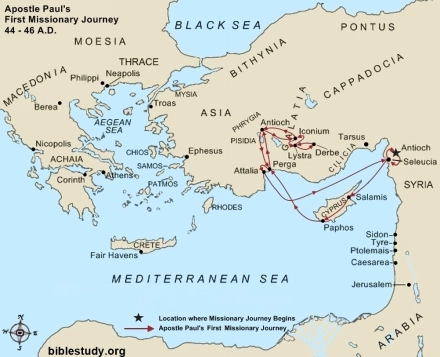 The Second Missionary Journey (Acts 15:36-18:22)
COMPANIONS Paul, Silas, Timothy, Luke

TIME: About 3 years (AD 50-53)

DISTANCE -  2800-3000 miles
I.     PROVINCE: SYRIA
Antioch (15:35-41)
PROVINCE: CILICIA (15:41)
PROVINCE: GALATIA
       A.  Region: Lycaonia (14:6)
           1.  Derbe (16:1-5)           2.  Lystra (16:1-5)
IV.   PROVINCE: ASIA MINOR 
        A. Region: Phrygia (16:6)
        B. Region: Mysia (16:7)            1.  Troas (16:8-11)
PROVINCE: SAMO-THRACIA (16:11)
PROVINCE: MACEDONIA (16:9)
             1. Neopolis (16:11)
             2. Philippi (16:12-40)
             3. Amphipolis (17:1)
4.  Apolonia (17:1)
              5.  Thessalonica (17:1-9)
              6 . Berea (17:10-17)
PROVINCE: ACHAIA (Greece)
              1.  Athens (17:15-34)               2.  Corinth (18:1-17)
               3.  Cenchrea (18:18)
 VIII. PROVINCE: ASIA MINOR               1.  Ephesians (18:19-21)IX.    PROVINCE: SYRIA
               1. Caesarea (18:22)                2. Jerusalem (18:21-22)               3.  Antioch (18:22)
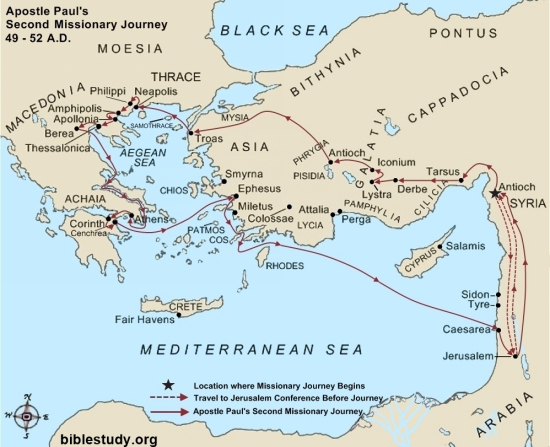 paul's missionary map
The Third Missionary Journey (Acts 18:23-21:17)
COMPANIONS Paul-several men are named along the way: Timothy (19:22; 20:4; Eph. 19:22); Gaius (19:29; 20:4); Others from 20:4: Aristarchus, Sopater, Secundus, Tychicus; and Titus (2 Cor. 7:5-7).   

TIME: About 4 ½ years  (AD 53-58).

DISTANCE -  2800-3000 miles
I.     PROVINCE: SYRIA
Antioch (18:22-23)
PROVINCE: GALATIA (18:23)
PROVINCE: ASIA MINOR
       A.  Region: Phrygia (14:23)
       B.  Region: Asia              1. Ephesus (19:1-41)
IV.   PROVINCE: MACEDONIA (20:1-2)
        A. Region: Philippi (20:6)
PROVINCE: ACHAIA (Greece) (20:2-3)
PROVINCE: MACEDONIA (20:3-6)
             1. Philippi (20:6)
VII.   PROVINCE: ASIA MINOR             1. Troas (20:6-12)             2. Assos (20:13-14)
  ISLAND MITYLENE (20:14)
  ISLAND CHIOS (20:15)
X.      ISLAND SAMOS 
            1.  Trogyllium (20:15)      
  PROVINCE: ASIA MINOR
           1.  Miletus (20:15-38)
  ISLAND COOS (21:1)
  ISLAND RHODES (21:1)
  PROVINCE: ASIA MINOR 
            1.  Patara (21:1)
XV.    PROVINCE: SYRIA
        A.  Region: Phoenicia (21:2)
             1.  Tyre (21”3-7)
             2.  Ptolemais (21:7)
             3.  Caesarea (21:8-14)
             4.  Jerusalem (21:15-17)
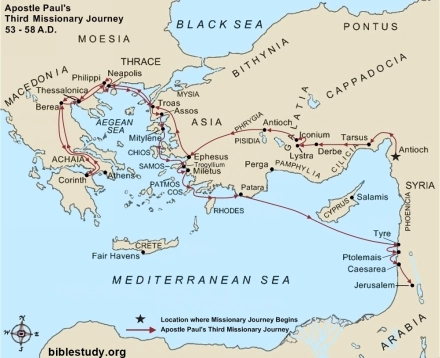 The Voyage to Rome (Acts 27:1-28:16)
COMPANIONS 
Paul, Luke, Aristarchus

TIME: About 6 months (AD 60-61).

DISTANCE : About 2000 miles
Caesarea (27:1-2)
Sidon (27:3)
Cnidus (27:6-7)
The Fair Heavens (27:8-13)
The storm at sea (27:14-44)
Island of Melita 28:1-11)
Syracuse (28:12)
Rhegium (28:13)
Puteoli (28:13-15)
Rome (28:16)
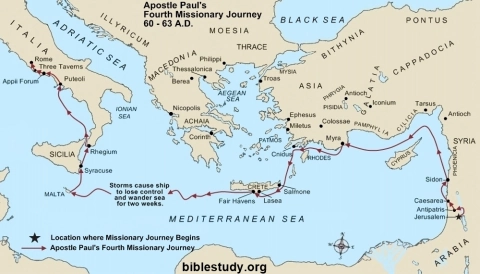